DIGITAL MARKETING ROADMAP TEMPLATE
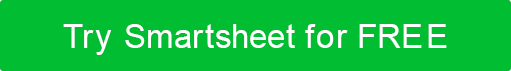 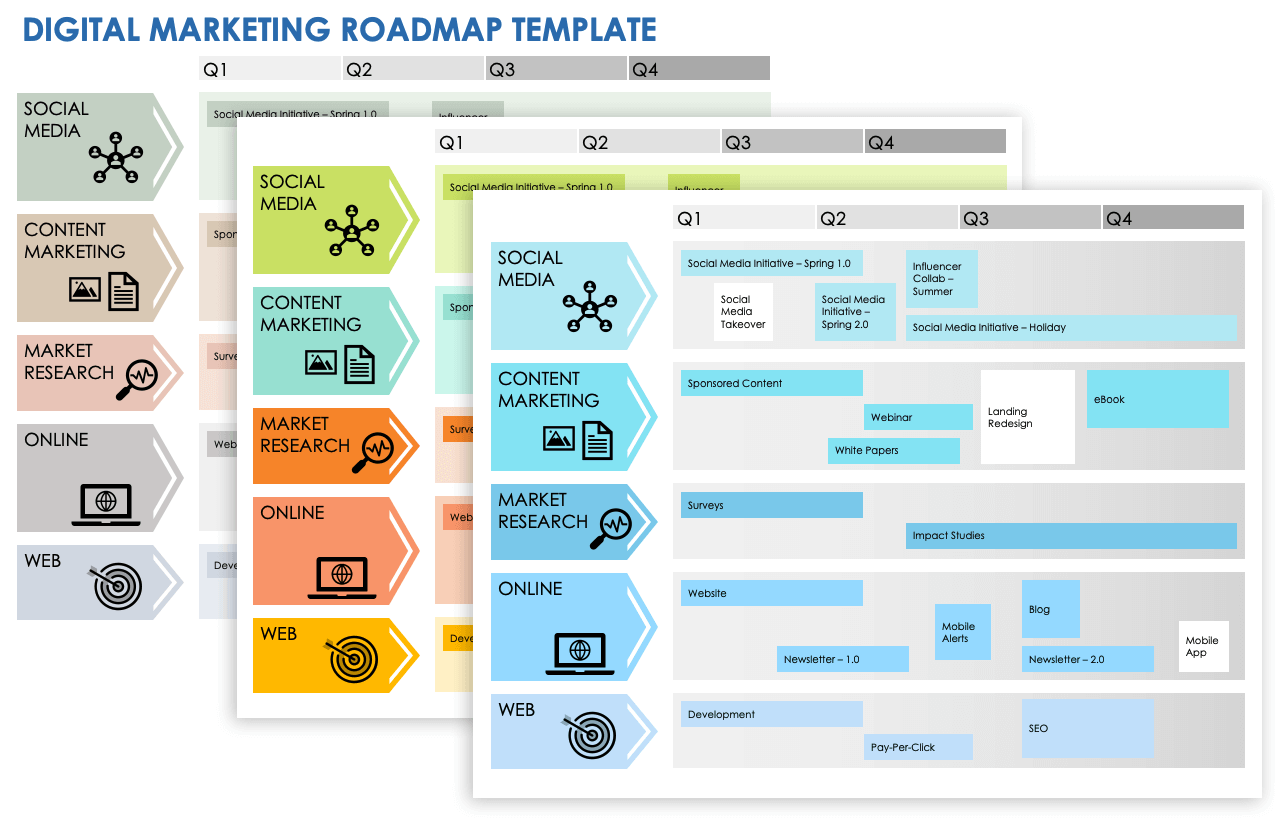 SOCIAL MEDIA
Social Media Initiative – Spring 1.0
Influencer Collab – Summer
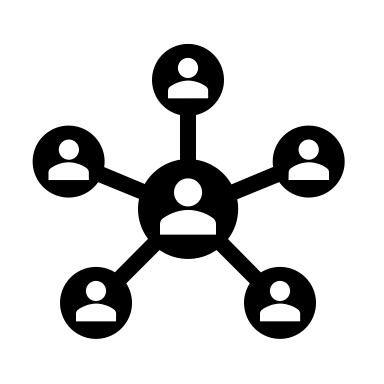 Social Media Takeover
Social Media Initiative – Spring 2.0
Social Media Initiative – Holiday
CONTENT 
MARKETING
Sponsored Content
Landing Redesign
eBook
Webinar
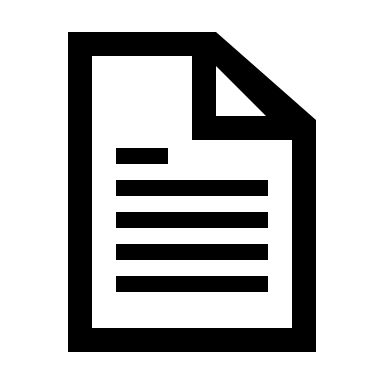 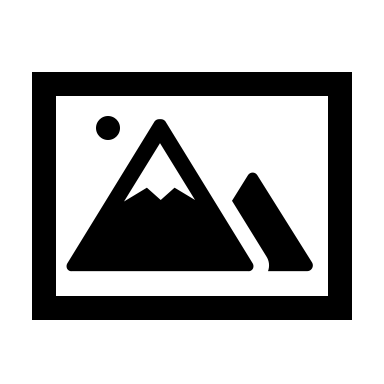 White Papers
MARKET RESEARCH
Surveys
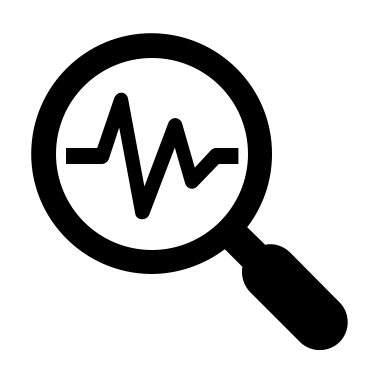 Impact Studies
ONLINE
Website
Blog
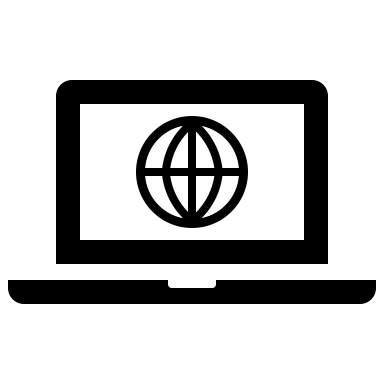 Mobile Alerts
Mobile
App
Newsletter – 1.0
Newsletter – 2.0
WEB
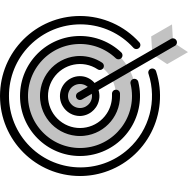 SEO
Development
Pay-Per-Click
SOCIAL MEDIA
Social Media Initiative – Spring 1.0
Influencer Collab – Summer
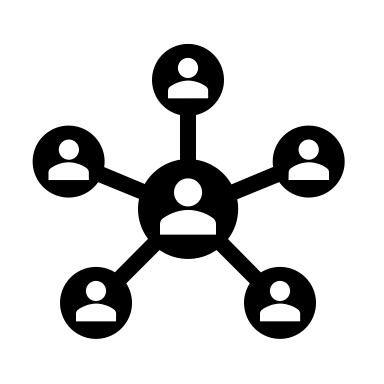 Social Media Takeover
Social Media Initiative – Spring 2.0
Social Media Initiative – Holiday
CONTENT 
MARKETING
Sponsored Content
Landing Redesign
eBook
Webinar
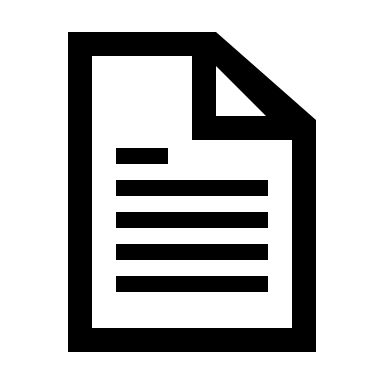 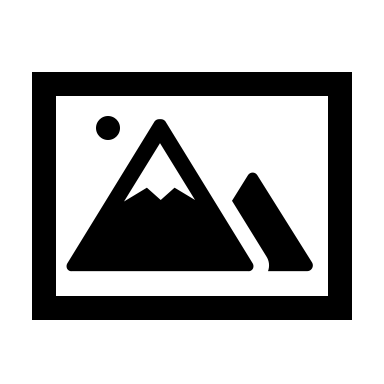 White Papers
MARKET RESEARCH
Surveys
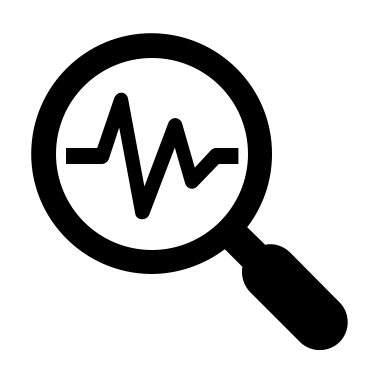 Impact Studies
ONLINE
Website
Blog
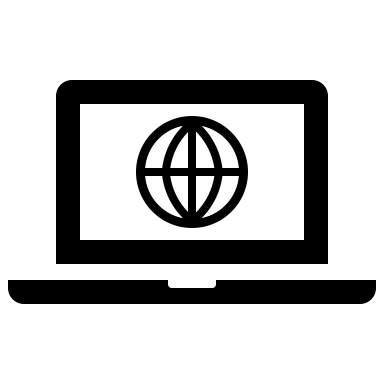 Mobile Alerts
Mobile
App
Newsletter – 1.0
Newsletter – 2.0
WEB
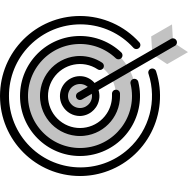 SEO
Development
Pay-Per-Click
SOCIAL MEDIA
Social Media Initiative – Spring 1.0
Influencer Collab – Summer
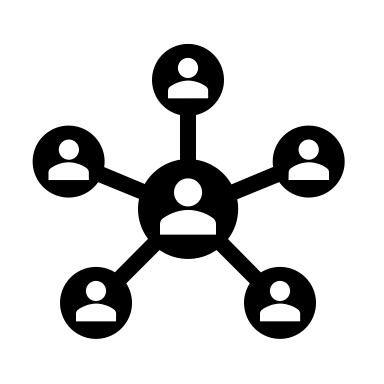 Social Media Takeover
Social Media Initiative – Spring 2.0
Social Media Initiative – Holiday
CONTENT 
MARKETING
Sponsored Content
Landing Redesign
eBook
Webinar
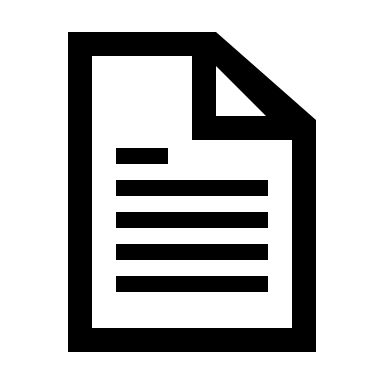 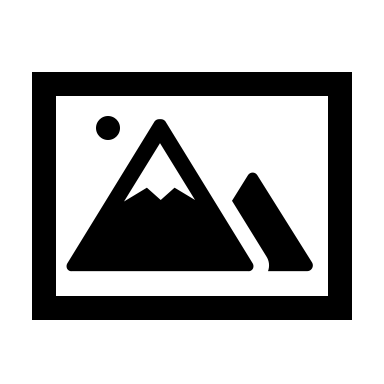 White Papers
MARKET RESEARCH
Surveys
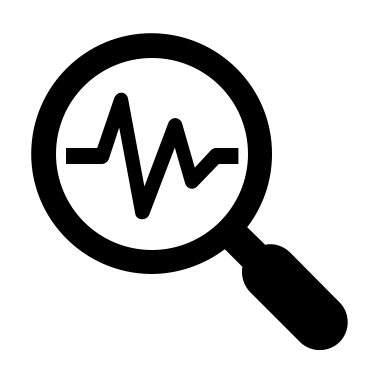 Impact Studies
ONLINE
Website
Blog
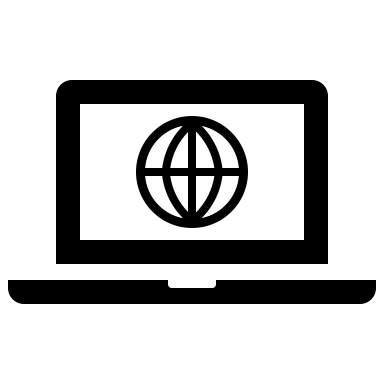 Mobile Alerts
Mobile
App
Newsletter – 1.0
Newsletter – 2.0
WEB
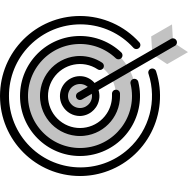 SEO
Development
Pay-Per-Click